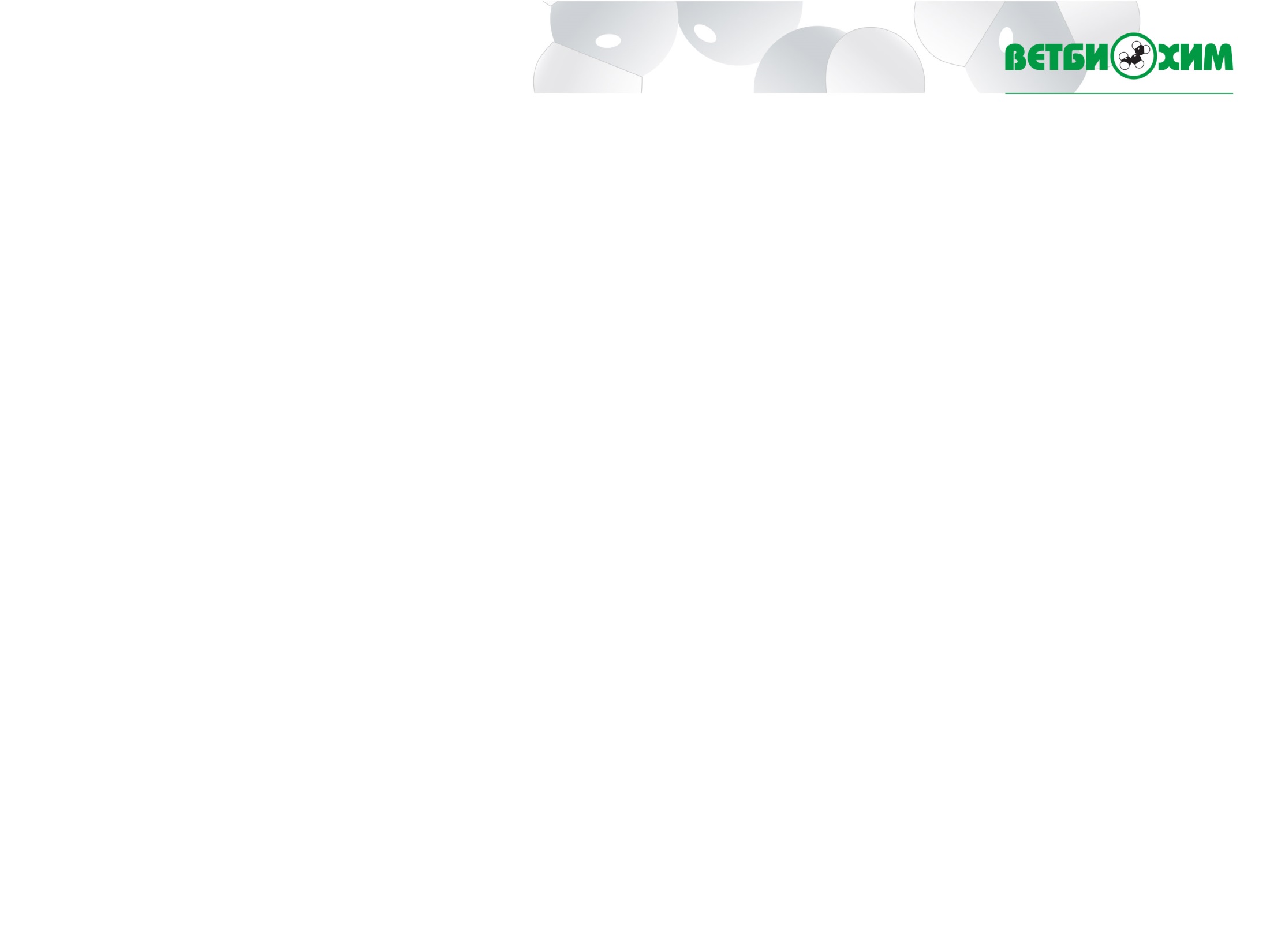 Современные средства специфической профилактики маститов и эндометритов КРСИванов Евгений ВалерьевичСанкт-Петербург,  2023
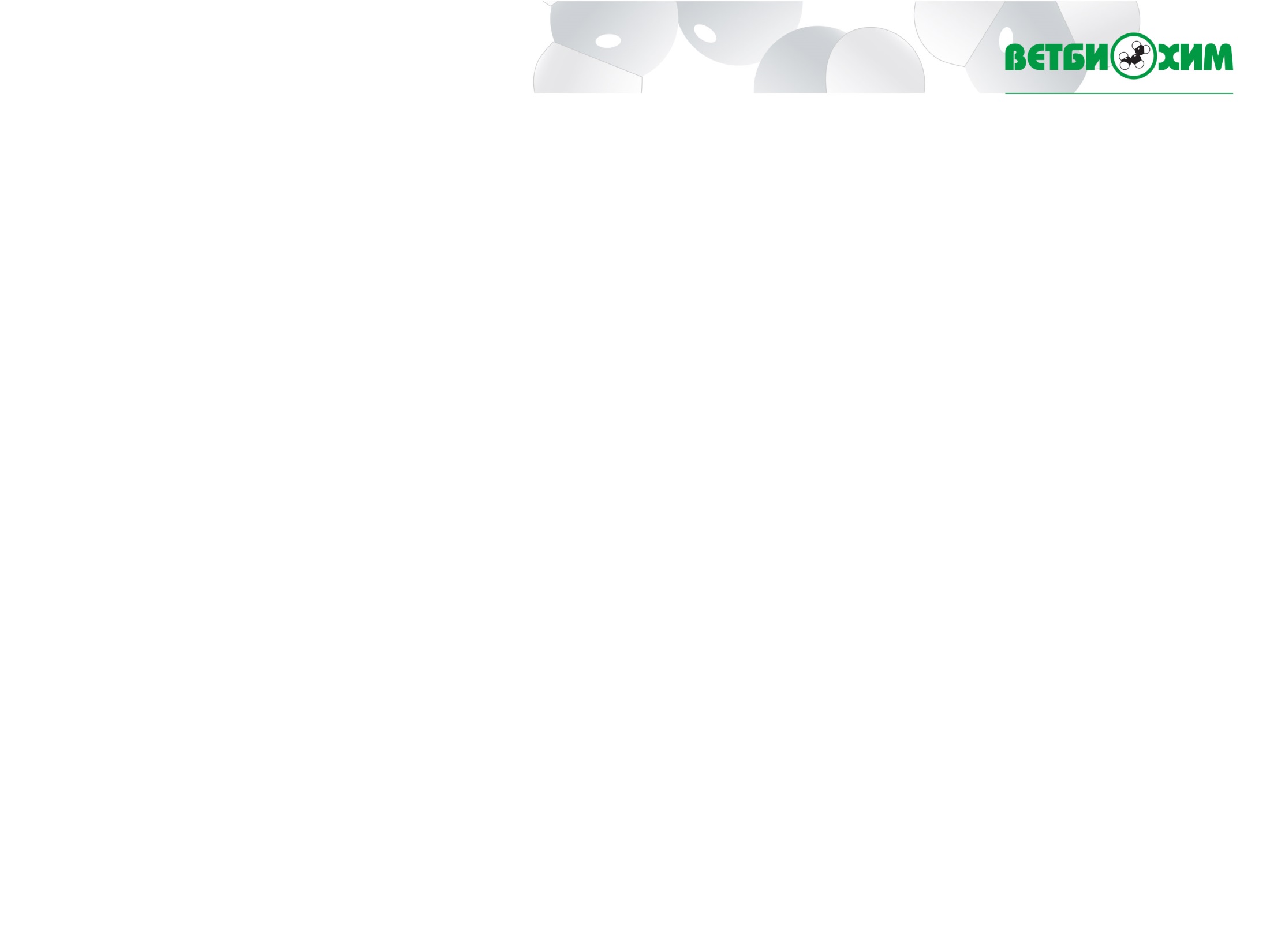 Мастит 
Полиэтилогичное  заболевание, причину которого установить достаточно сложно
Важно значение имеют условия кормления и содержания, соблюдение технологии доения, стресс и т.д.
Независимо от причины возникновения болезнь быстро осложняется патогенной микрофлорой
Логичным методом лечения мастита является антибиотикотерапия
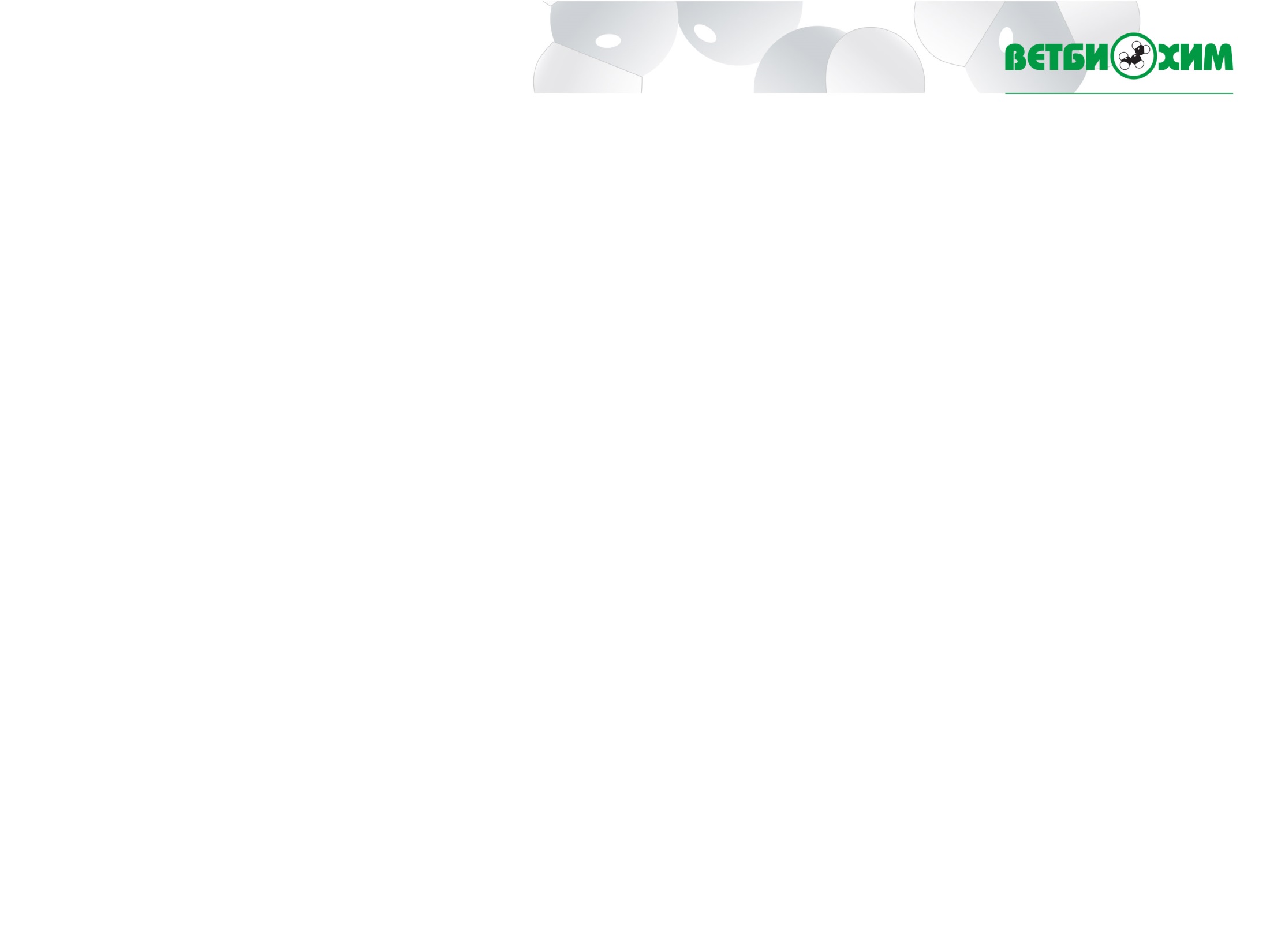 Эндометрит 
Воспаление слизистой оболочки матки , возникающее, как правило, после отела
Важно значение имеют условия кормления и содержания, моцион, стресс и т.д.
Доказана взаимосвязь между возникновением мастита и эндометрита
Как правило, для  лечения эндометритов используют антибактериальные препараты
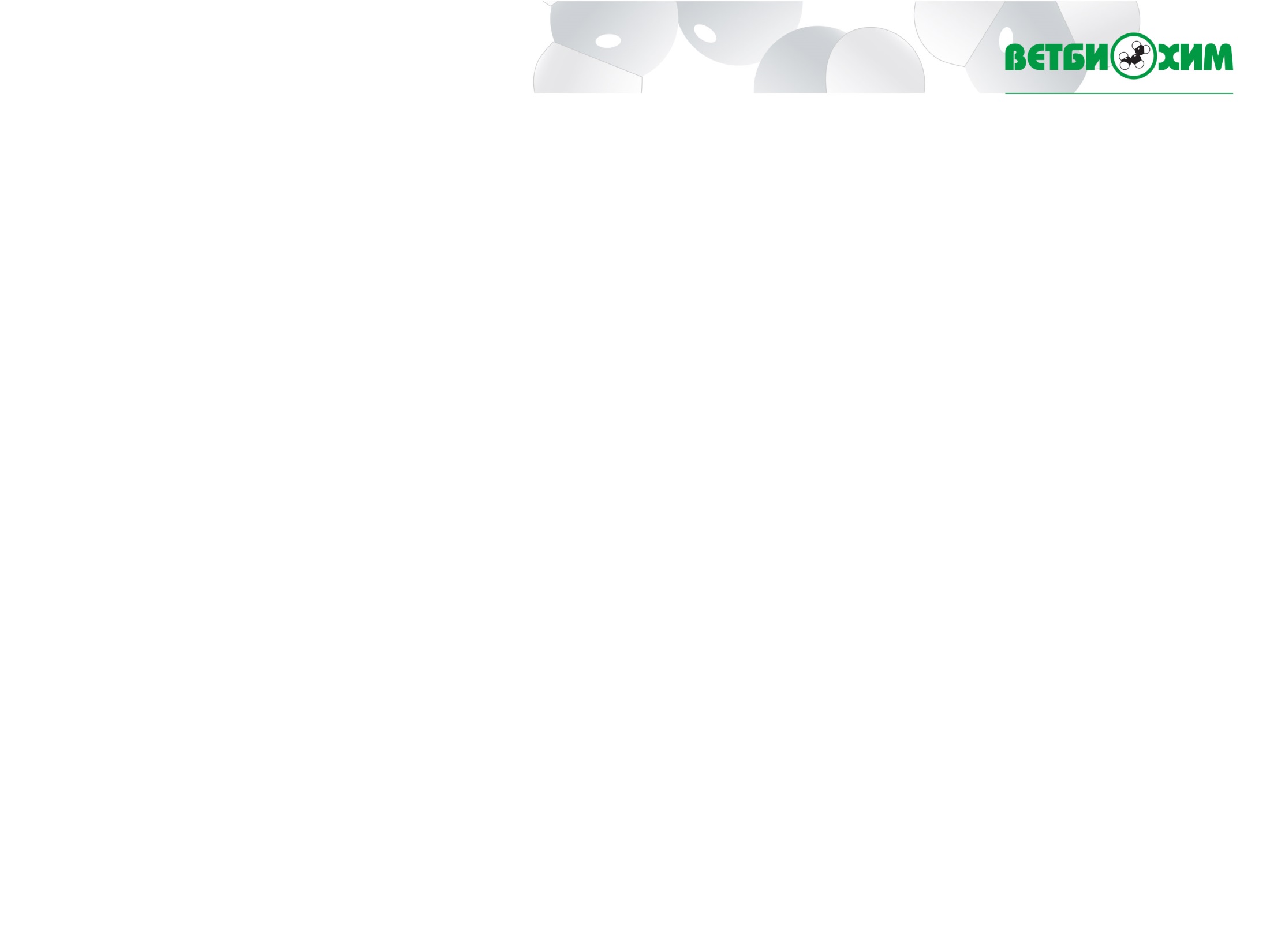 УЩЕРБ ОТ МАСТИТА(Статистика по Европе)
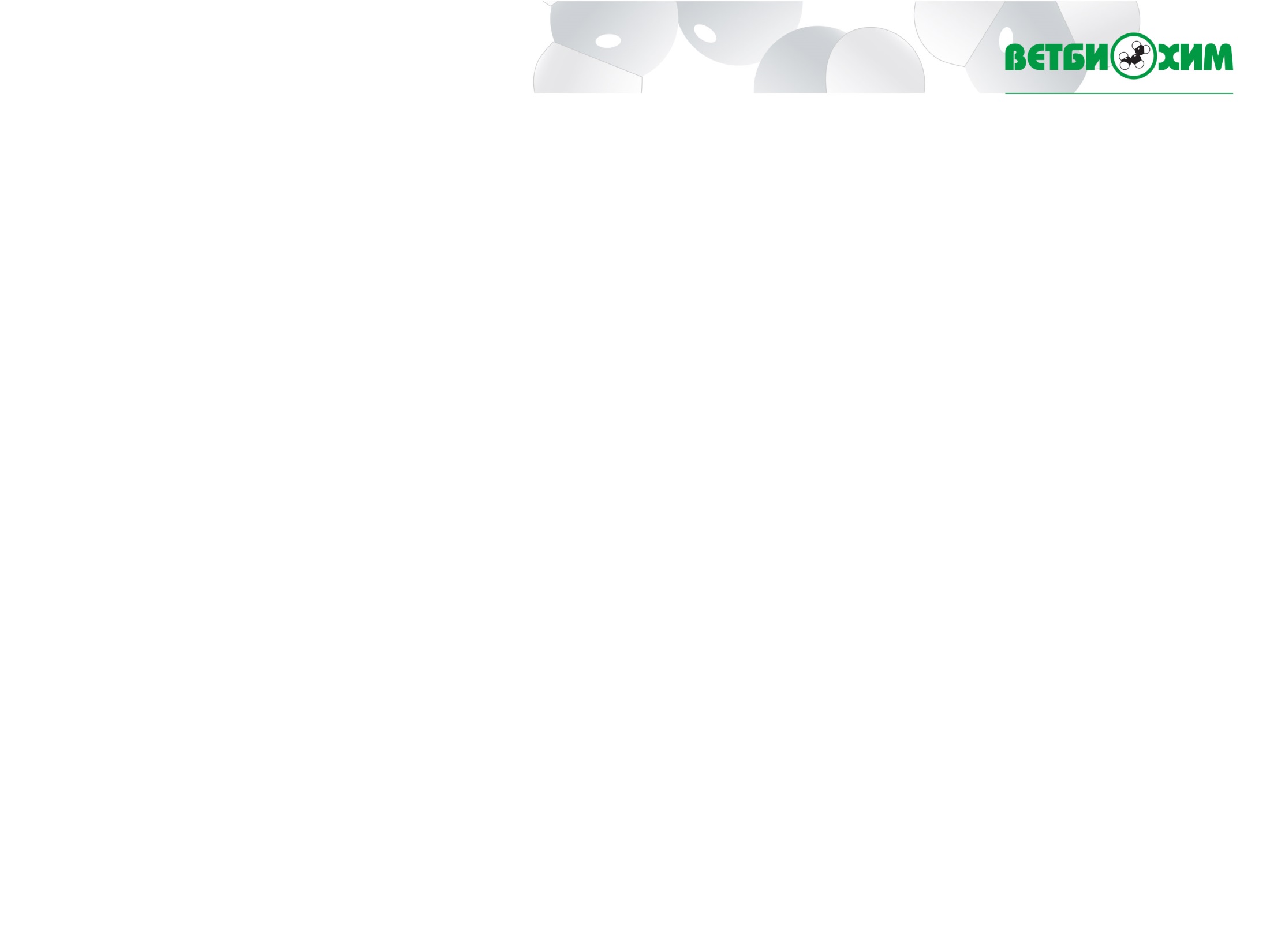 Профилактика Мастита
Полноценное кормление
Комфортные условия содержания
Соблюдение технологии доения с использованием средств обработки вымени 
Специфическая профилактика
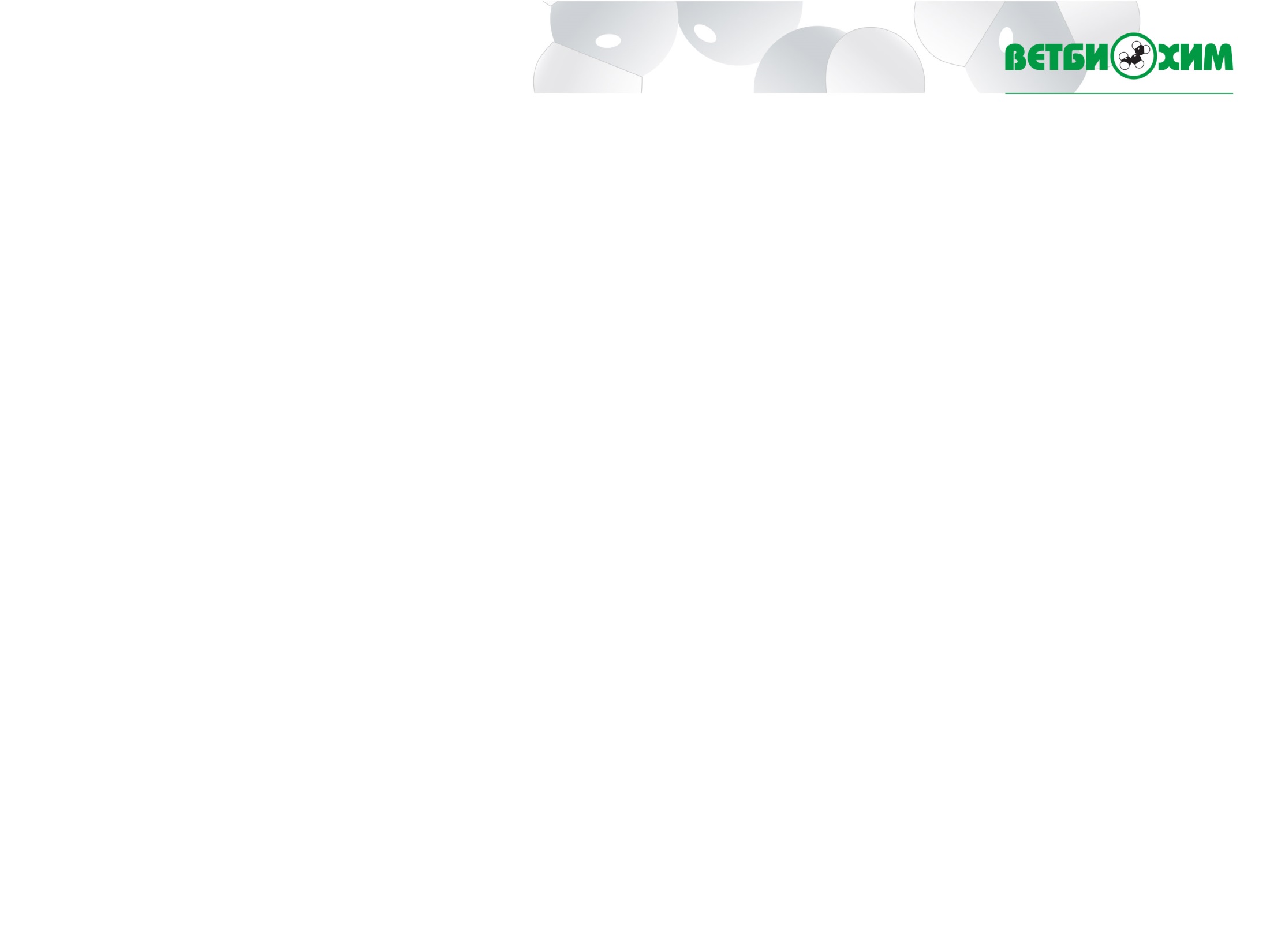 Политика в отношении применения антибиотиков 
До недавнего времени было разрешено применять антибиотики для профилактики данных заболеваний, но это привело к эволюции резистентных микроорганизмов
Повысились требования к качеству молока. 
Согласно техническому регламенту Таможенного союза «О безопасности молока и молочной продукции» (ТР ТС 033/2013) не допускается содержание антибактериальных веществ в молоке
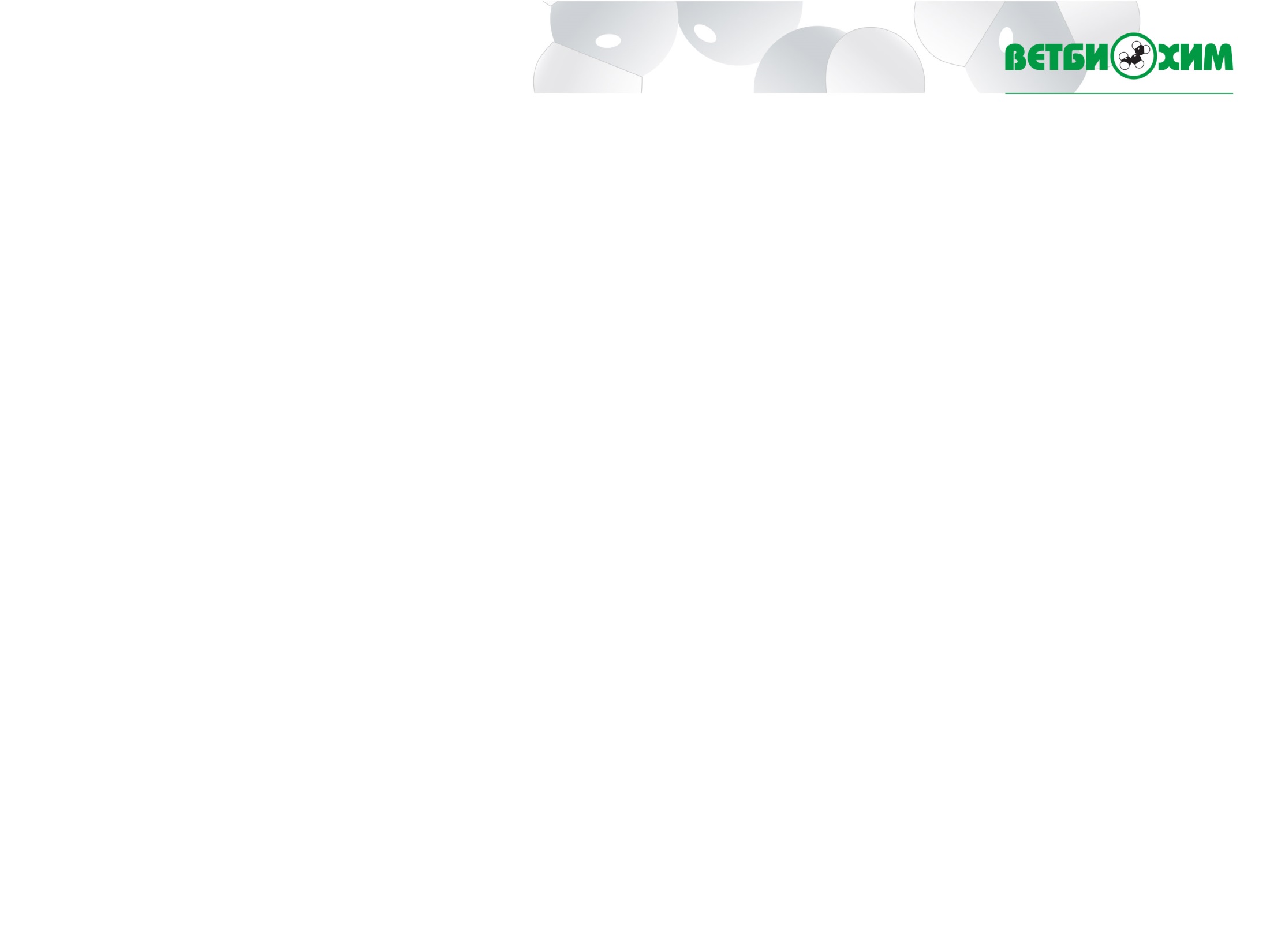 Разработка первой отечественнойвакцины против маститов
Для достижения цели изучена этиология, структура инфекционных маститов у коров в различных регионах России.
Выделены и депонированы новые иммуногенные штаммы клинически значимых видов возбудителей маститов
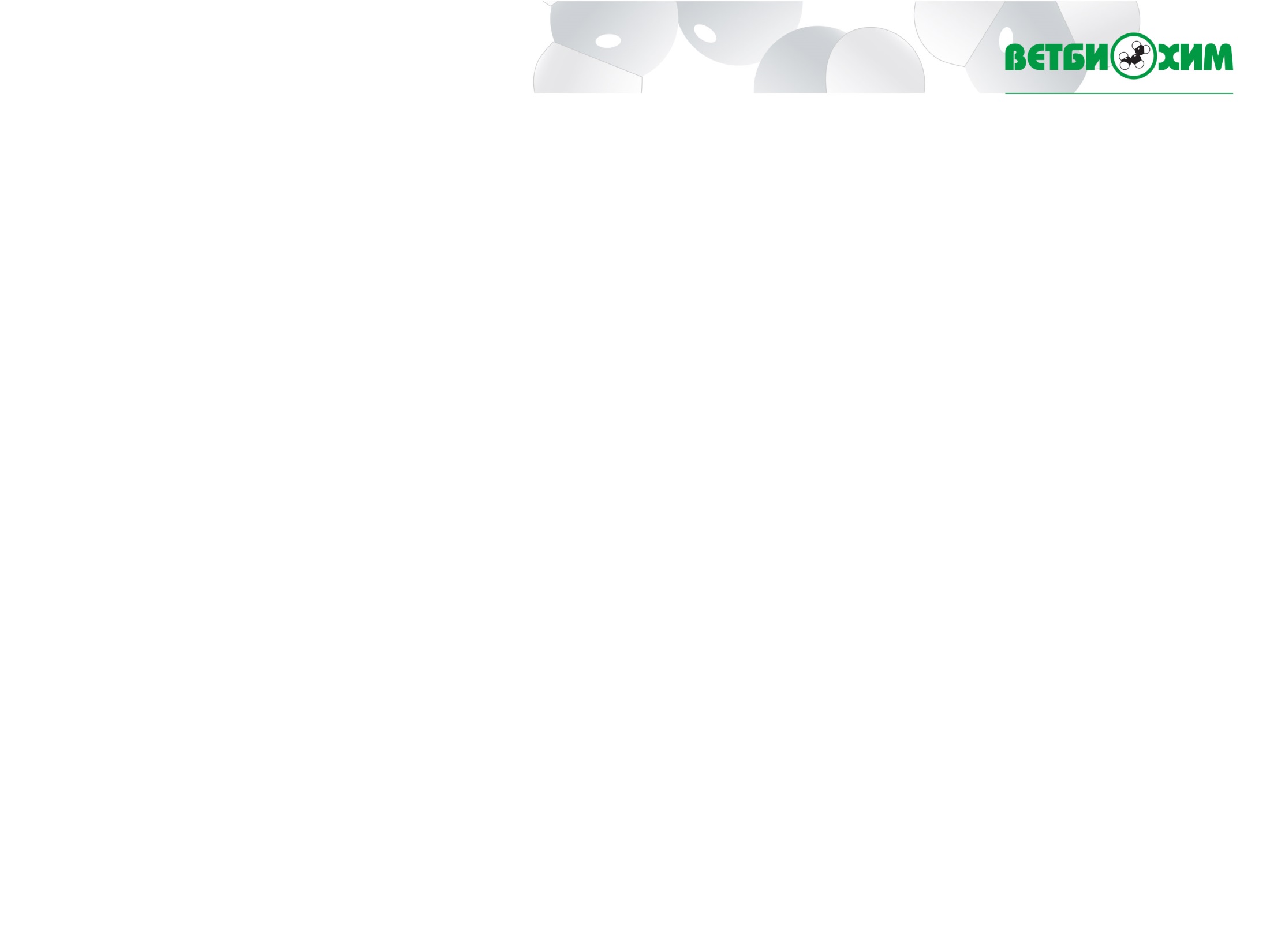 Возбудители мастита
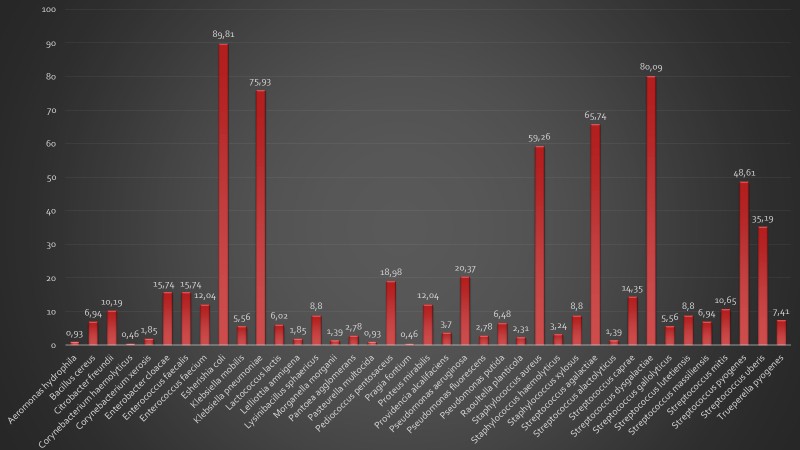 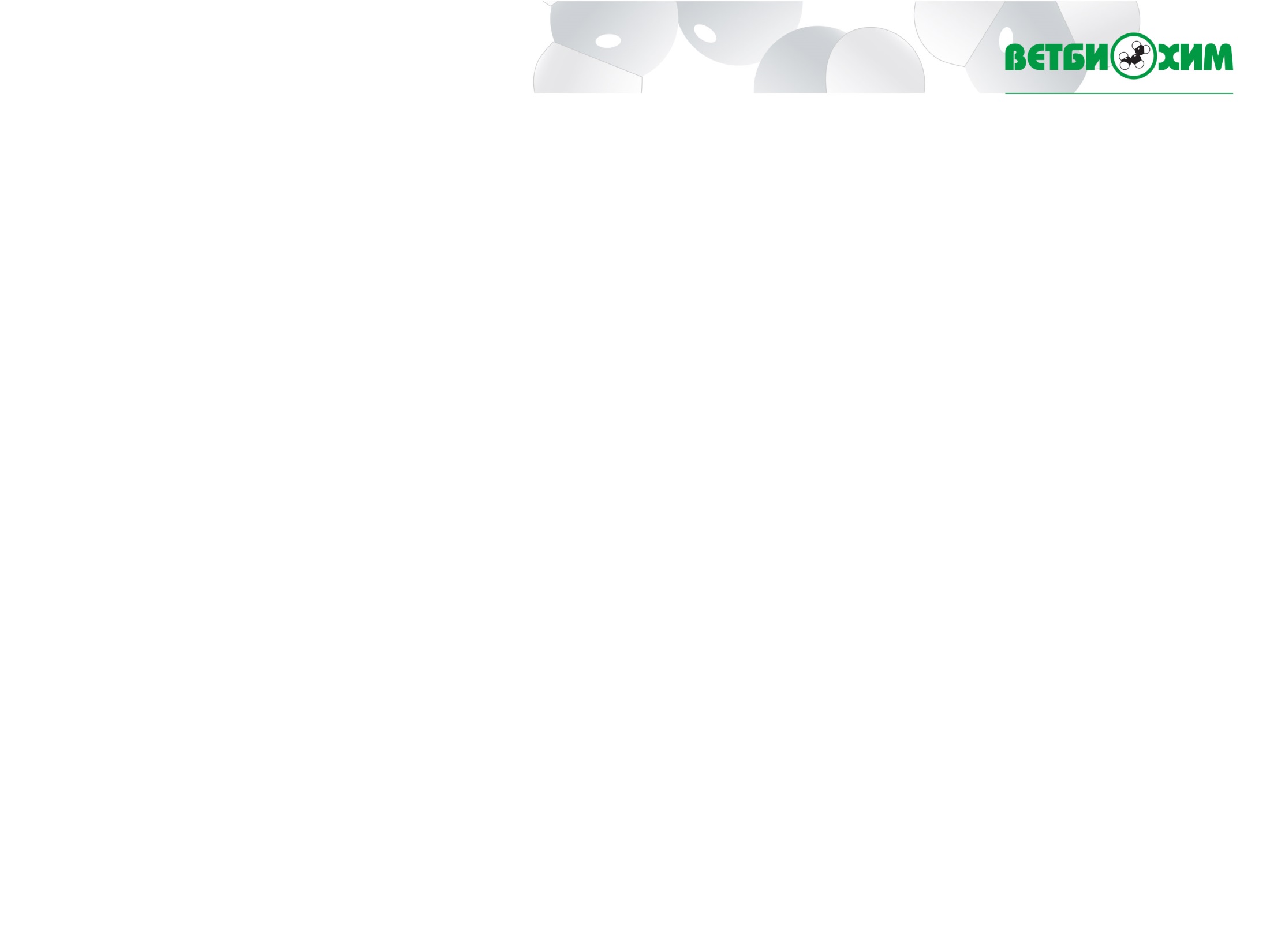 Основные ВозБудители Мастита
Escherichia coli, 
Streptococcus agalactiae
Streptococcus  dysgalactiae 
Streptococcus Uberis
Streptococcus Pyogenes
Staphylococcus aureus
Klebsiella pneumoniae
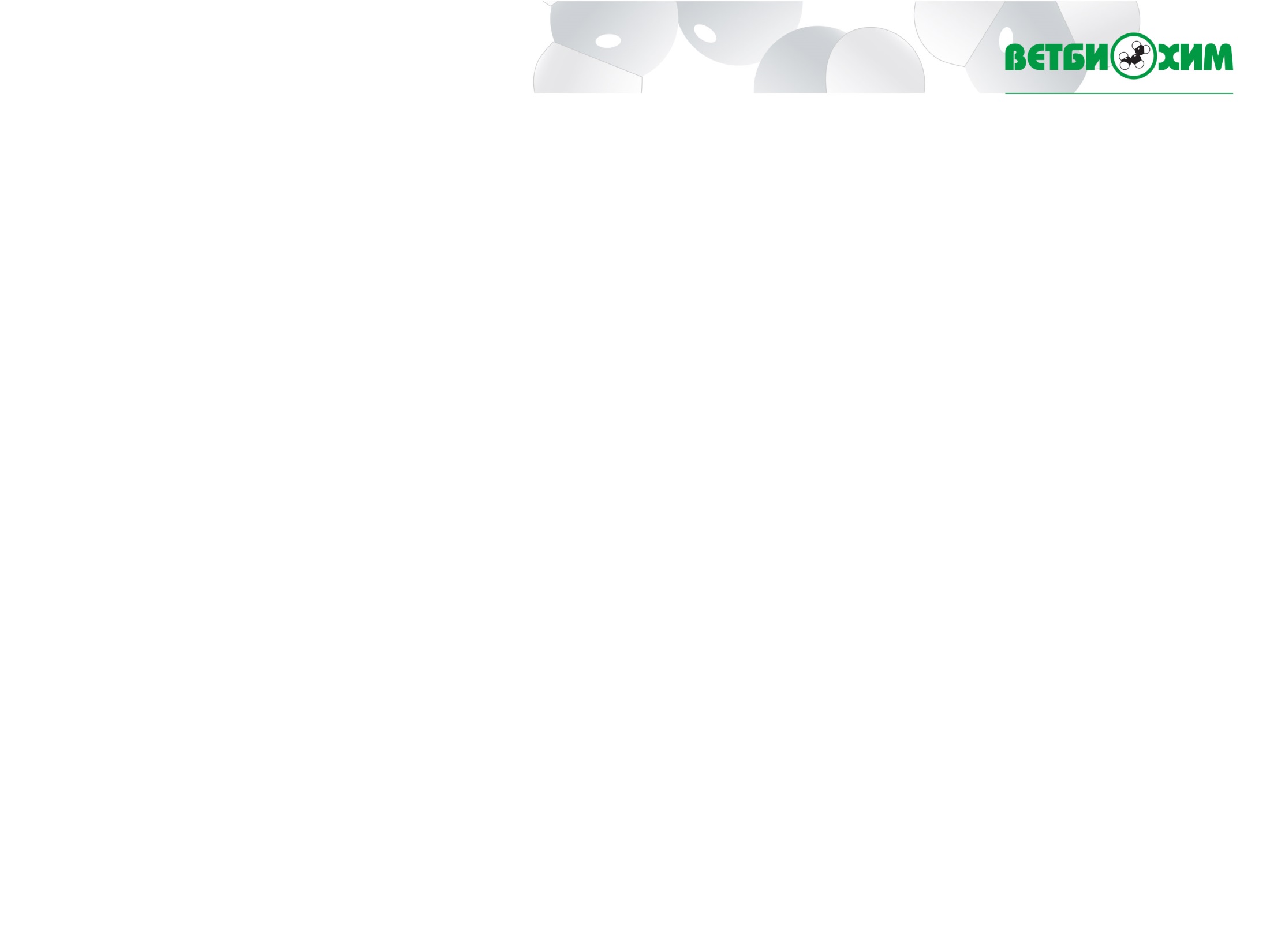 КОМБОВАК-ЭНДОМАСТ
Вакцина инактивированная 
Срок годности – 18 месяцев
Вводится подкожно
Доза – 3 мл
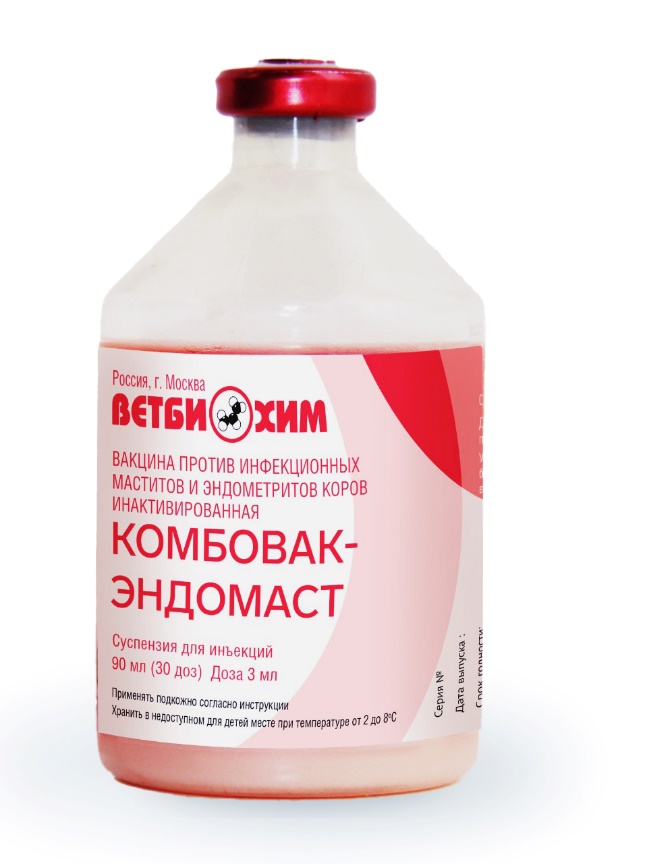 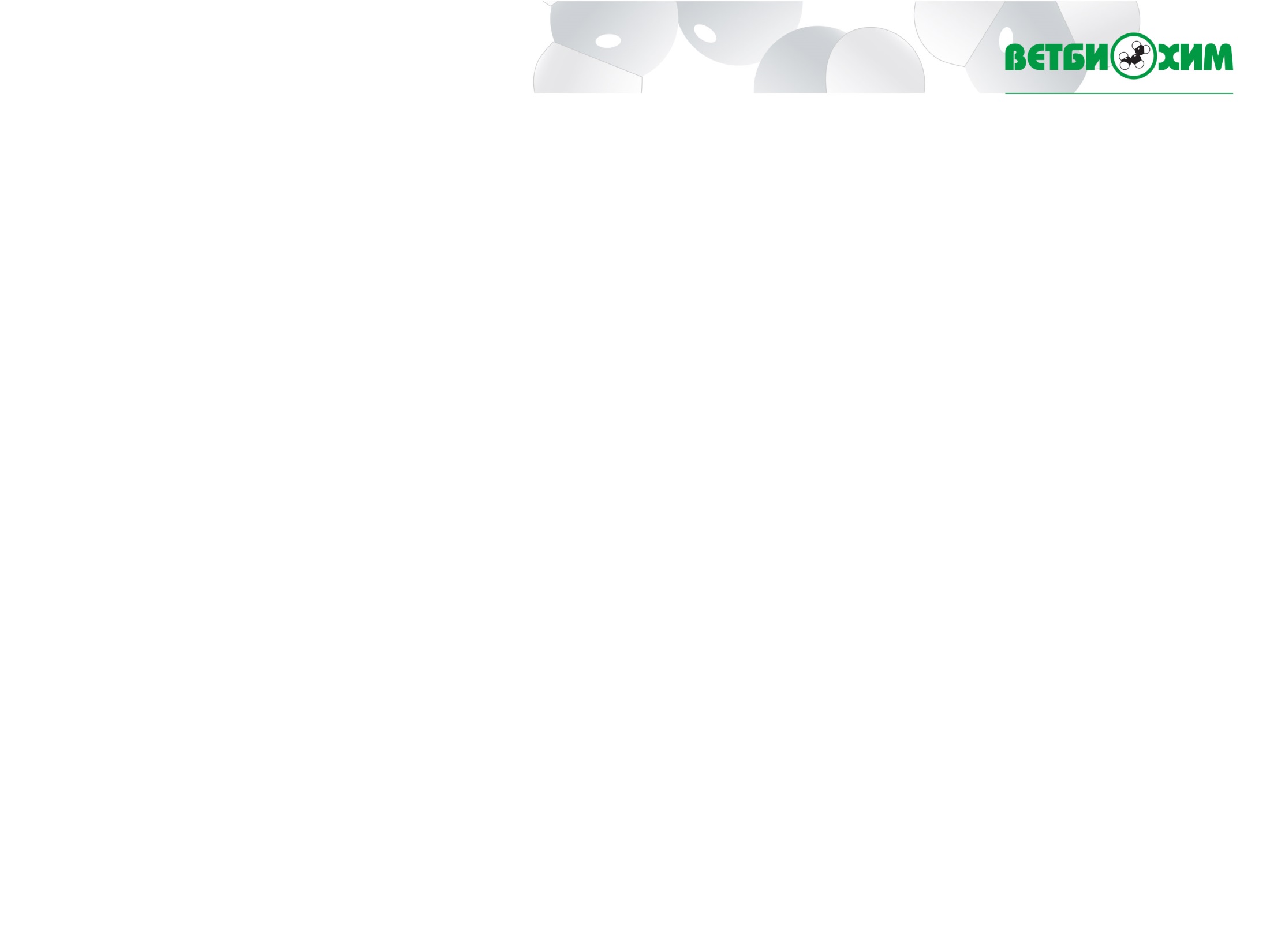 Схема применения Для НЕТЕЛЕЙ И КОРОВ
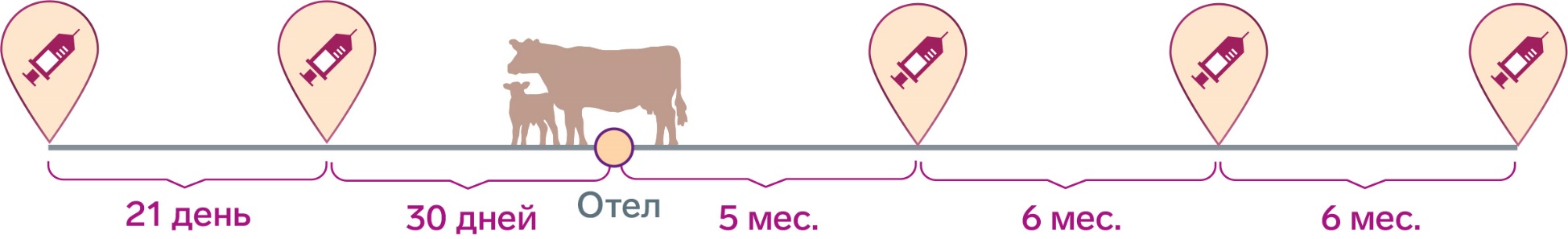 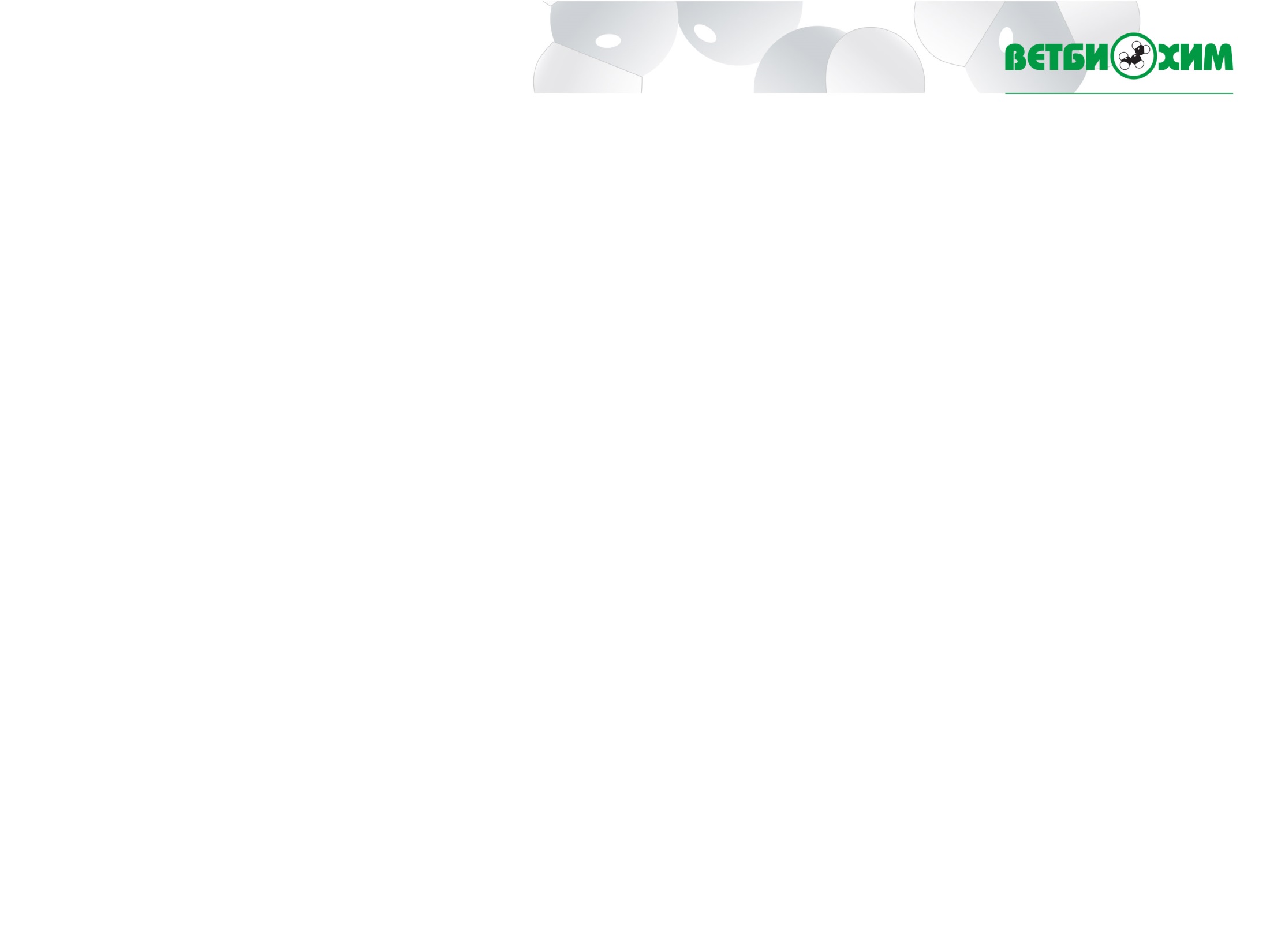 Схема применения Для Телок (с 5 месяцев)
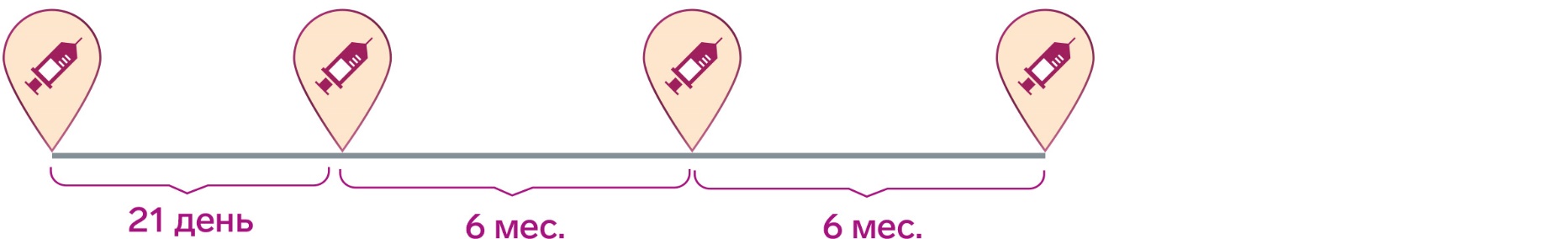 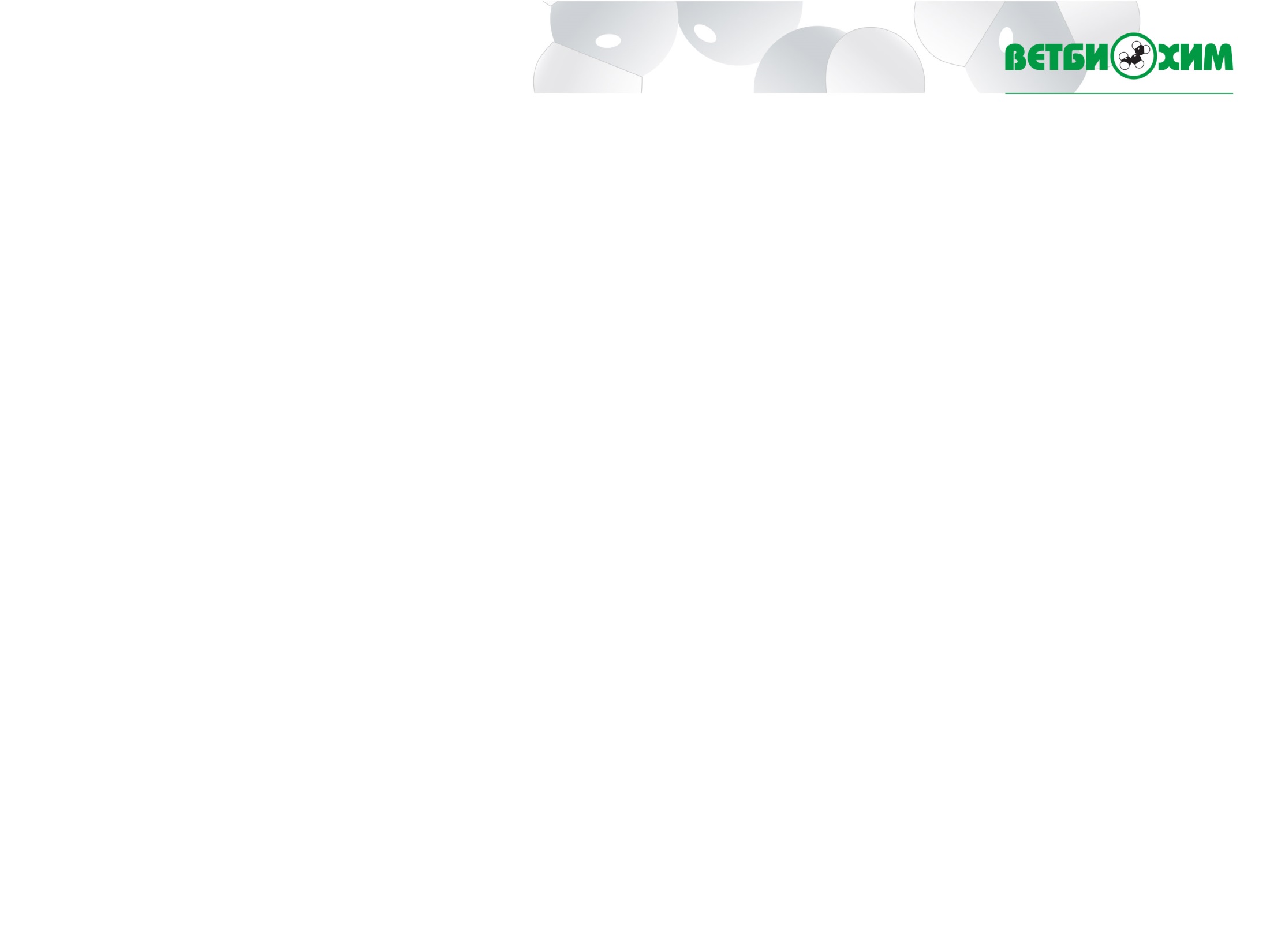 Эффективность применения
Снижение субклинических и клинических форм маститов в 4-5 раз
Снижение содержания в молоке соматических клеток в 2-2.5 раза
Снижение числа случаев эндометритов в 2-2.5 раза
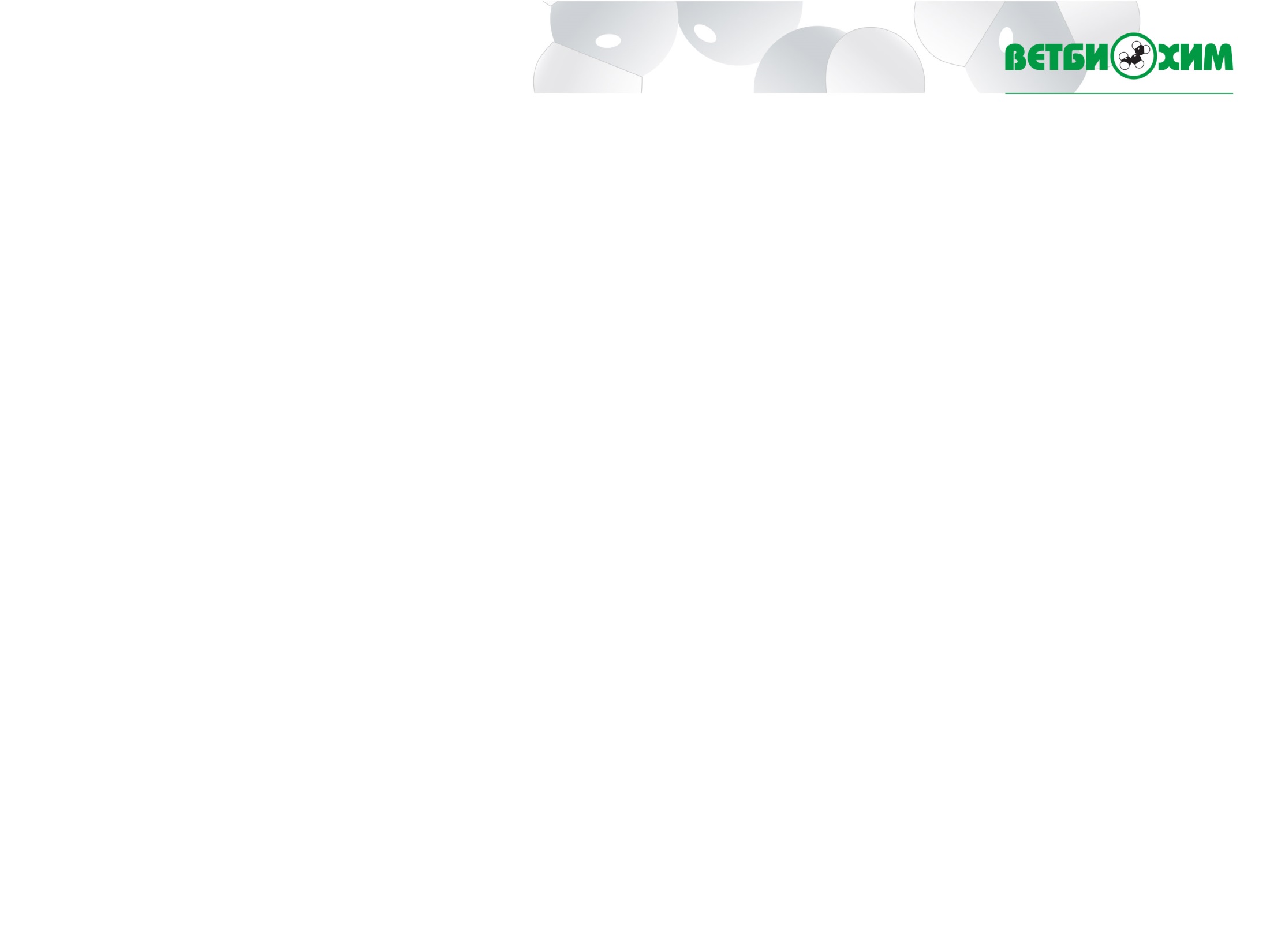 Спасибо за внимание!